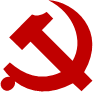 中华人民共和国监察法
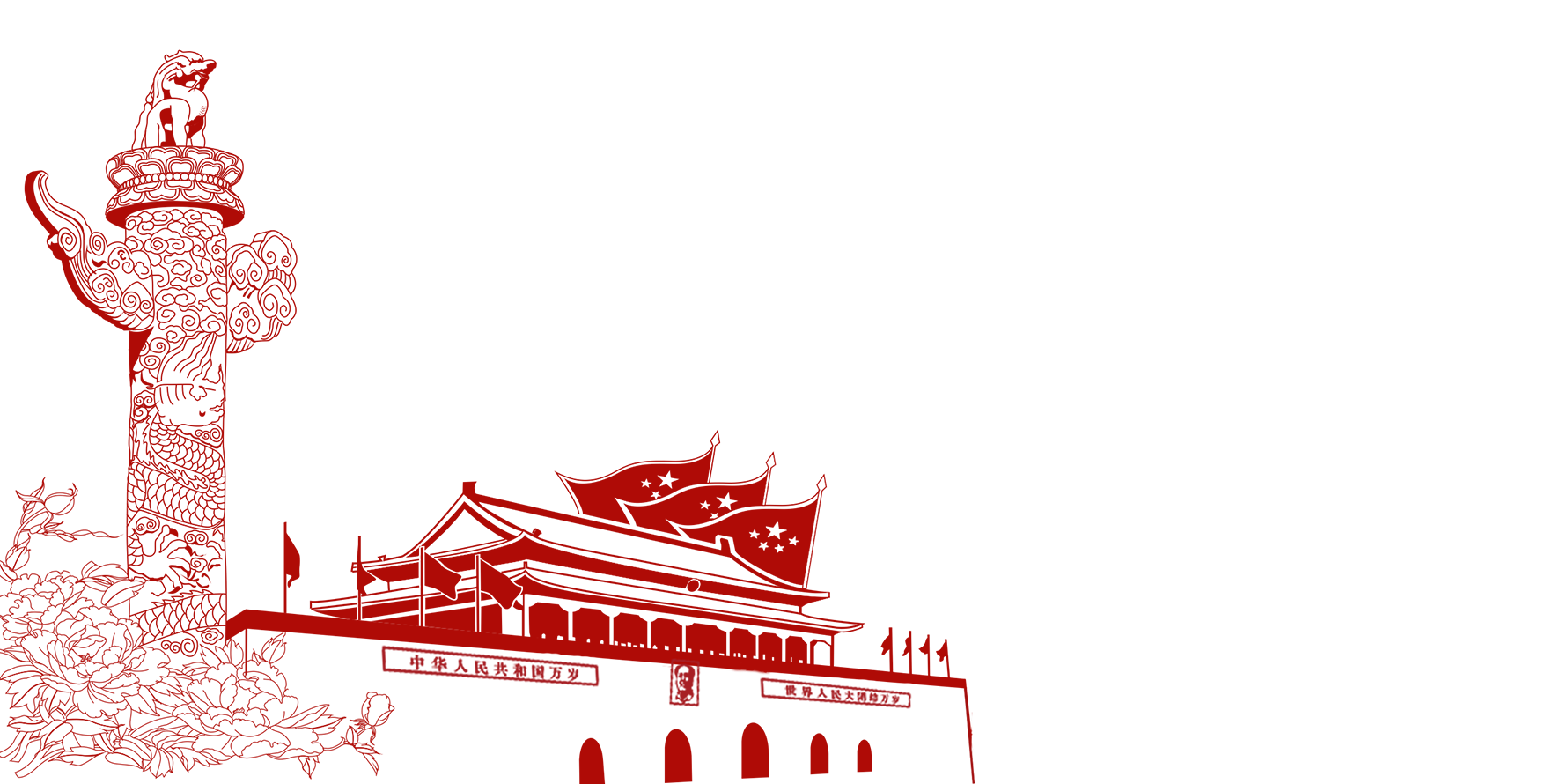 主讲人：彭建荣   （主任律师）
        山西华闻律师事务所    主任               山西省律师协会       副会长
        中国法律咨询中心       研究员            太原市仲裁委员会    仲裁员
        山西政法管理干部学院   兼职教授
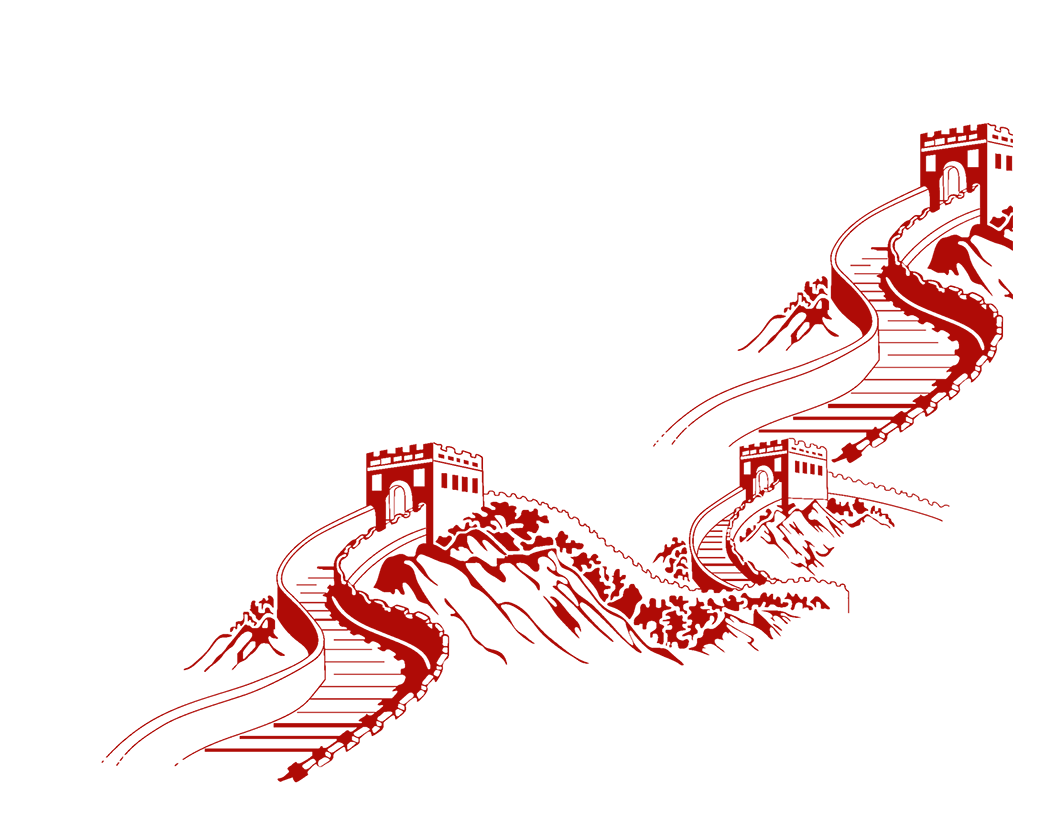 联系电话：13903466453
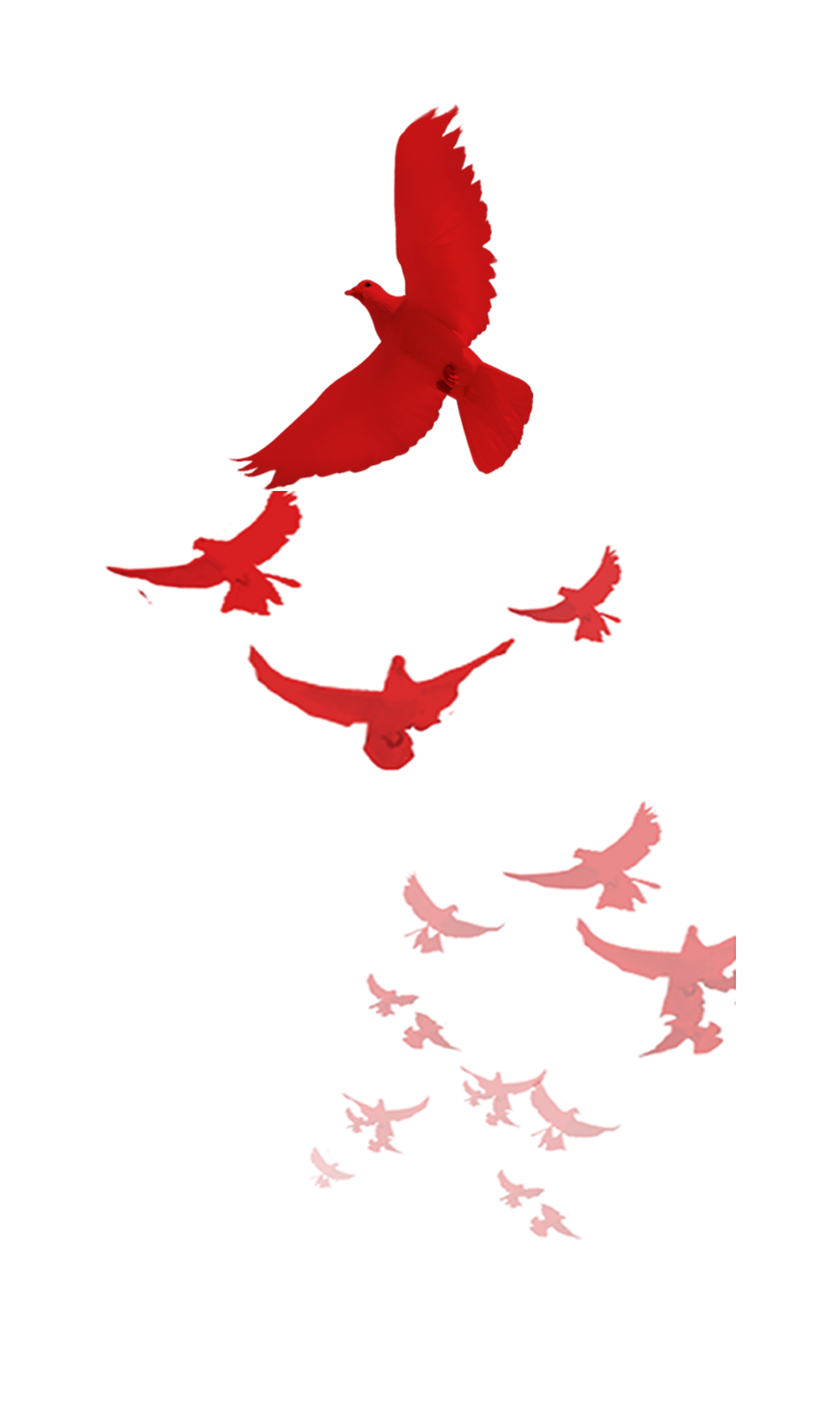 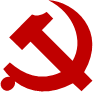 《监察法》出台的重要历史意义
目录
CONTENTS
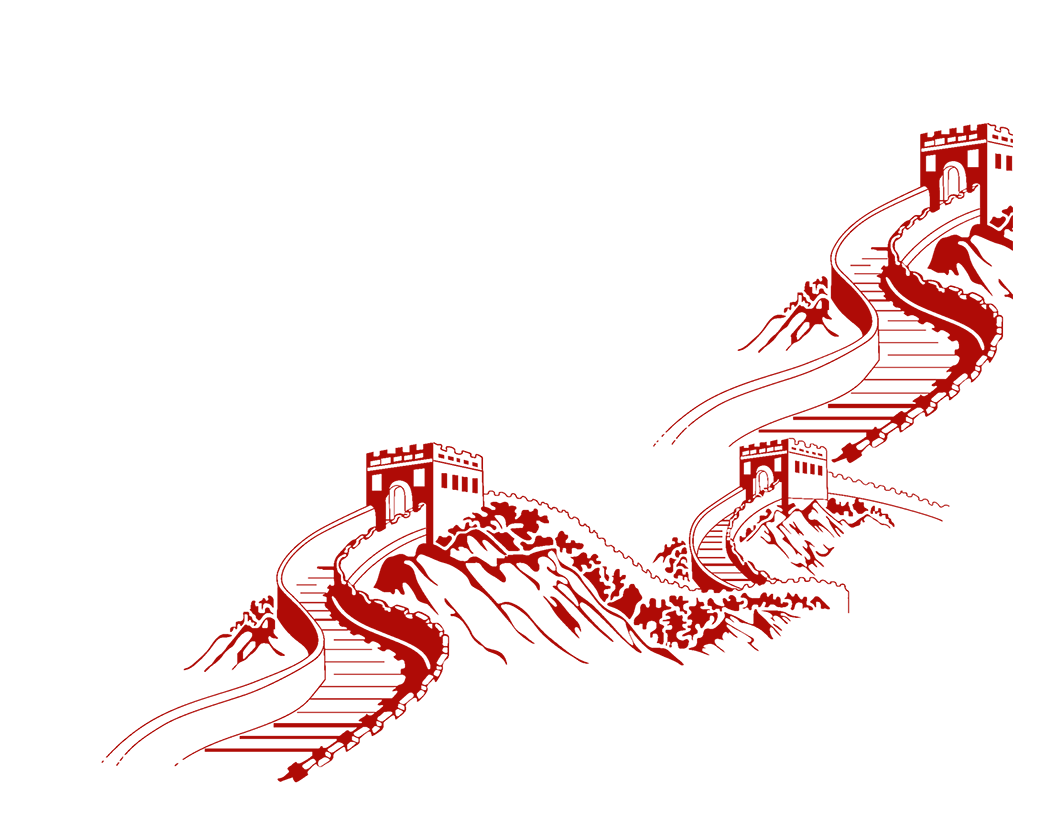 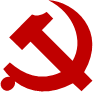 《监察法》起草过程、指导思想和基本思路
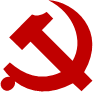 《监察法》主要内容
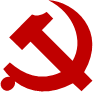 碰触《监察法》红线第一案
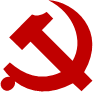 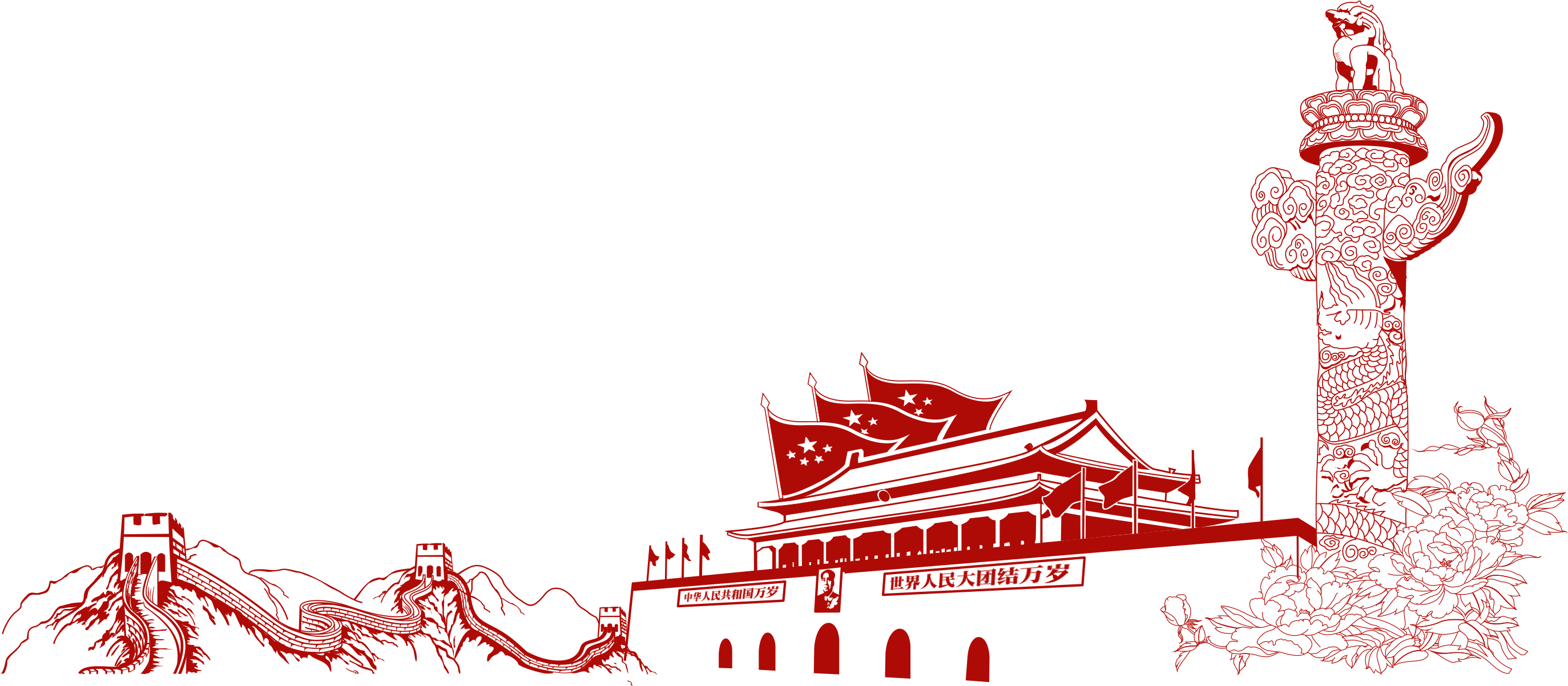 《监察法》出台的重要历史意义
《监察法出台的重要历史意义》之一
制定监察法是贯彻落实党中央关于深化国家监察体制改革决策部署的重大举措
制定《国家监察法》是现阶段弥补我国现行监察制度不足的必然要求，是实现反腐制度化、法制化的本质要求，也是全面推进依法治国，实现国家治理体系和治理能力现代化的重要举措。2018年3月20日第十三届全国人大一次会议第八次全体会议表决通过了《中华人民共和国监察法》，体现了全面从严治党与全面依法治国的有机统一，实现了党内监督和人民监督的有机结合，是借鉴古今中外的有益经验，与时俱进的制度创新。
《监察法出台的重要历史意义》之一
制定监察法是贯彻落实党中央关于深化国家监察体制改革决策部署的重大举措
制定监察法，能有效贯彻落实党中央关于深化国家监察体制改革决策部署，使党的主张通过法定程序成为国家意志，对于创新和完善国家监察制度，实现立法与改革相衔接，以法治思维和法治方式开展反腐败工作具有重要的实践意义。
《监察法出台的重要历史意义》之一
有利于推进党和国家治理体系和治理能力现代化。紧紧围绕“四个全面”战略布局，统筹全面深化改革、全面依法治国、全面从严治党三大战略举措，积极稳妥深化国家监察体制改革，着力强化体制机制制度建设，推进党和国家治理体系和治理能力现代化。通过上下联动、持续发力的改革，有效解决了现有监察体制机制方面的突出问题，实现了组织创新和制度创新，推动建立了国家监察委员会和地方各级监察委员会，国家监察委员会由全国人民代表大会产生，对全国人大及其常委会负责并受其监督，县级以上地方各级监察委员会由同级人大产生，对同级人大和上一级监察委员会负责并受其监督，形成和发展了中国特色社会主义国家监察体系。形成集中统一、权威高效的国家监察体系，有利于健全中国特色社会主义法治体系和监督体系，提升党和国家治理能力，实现党和国家治理体系和治理能力现代化。
《监察法出台的重要历史意义》之一
有利于实现对所有行使公权力的公职人员监察全覆盖。监察全覆盖有效促进了党内监督和国家监察的有机统一。党内监督与国家监察是一体两面，具有高度的内在一致性。《监察法》的出台是对1993年以来实行的纪检监察合署办公体制的延续和发展，按照改革蓝图，监察委员会的监察范围扩大到了各类机关团体、企业事业单位和其他组织中所有行使公权力的公职人员，消除了以往的监督死角和盲区，实现了全覆盖。《监察法》的出台把执纪与执法贯通起来，保证了党内监督和国家监察的无缝衔接、同向发力、形成合力，有利于强化对权力运行的制约和监督，把权力全面关进制度的笼子。
《监察法出台的重要历史意义》之二
制定监察法是坚持和加强党对反腐败工作的领导，构建集中统一、权威高效的国家监察体系的必然要求
深化国家监察体制改革，就是要把分散的行政监察、查处贪污贿赂、失职渎职以及预防职务犯罪等部门工作力量整合起来，把执纪和执法有效衔接贯通起来，组建国家、省、市、县四级监察委员会，作为党统一领导下的国家反腐败工作机构。构建新的国家监察体系，攥指成拳，形成合力，是推动全面从严治党向基层延伸和夺取反腐败斗争压倒性胜利重大改革举措，有利于不断提高和强化党和国家的监督效能。
《监察法出台的重要历史意义》之二
历史对比
《监察法》出台前
1、监察范围过窄
2、反腐败力量分散
3、体现专责和集中统一不够
《监察法出台的重要历史意义》之二
党的纪律检查机关、行政监察机关、检察机关反腐败职能既分别行使，又交叉重叠，没有形成合力。
行政监察对象主要是行政机关及其工作人员，还没有做到对所有行使公权力的公职人员全覆盖。
缺乏党的统一领导和指挥、权责分工不明，制度优势无法转化为治理效能。
监察范围窄
反腐力量分散
专责统一度不够
《监察法出台的重要历史意义》之三
制定监察法是总结党的十八大以来反腐败实践经验，为新形势下反腐败斗争提供坚强法治保障的现实需要
党的十八大以来，以习近平同志为核心的党中央坚持反腐败无禁区、全覆盖、零容忍，以雷霆万钧之势，坚定不移“打虎”、“拍蝇”、“猎狐”，不敢腐的目标初步实现，不能腐的笼子越扎越牢，不想腐的堤坝正在构筑。制定监察法是总结党的十八大以来反腐败实践经验，为新形势下反腐败斗争提供坚强法治保障的现实需要。
《监察法出台的重要历史意义》之三
国家监察体制改革三步走
2016年12月，十二届全国人大常委会第二十五次会议通过《全国人民代表大会常务委员会关于在北京市、山西省、浙江省开展国家监察体制改革试点工作的决定》
1
在认真总结三省市试点工作经验的基础上，2017年11月，十二届全国人大常委会第三十次会议通过《全国人民代表大会常务委员会关于在全国各地推开国家监察体制改革试点工作的决定》，国家监察体制改革试点工作在全国有序推开，目前，省、市、县三级监察委员会已经全部组建成立。
2
2018年3月20日第十三届全国人大一次会议第八次全体会议表决通过了《中华人民共和国监察法》，实现了全面从严治党与全面依法治国的有机统一。
3
《监察法出台的重要历史意义》之三
法律赋予监察委行使监察权
2
1
查询、冻结、调取
谈话、讯问、询问
监察权力
4
3
查封、扣押、搜查
勘验检查、鉴定、留置
《监察法出台的重要历史意义》之四
制定监察法是坚持党内监督与国家监察有机统一，坚持走中国特色监察道路的创制之举
成立监察委员会，并与党的纪律检查机关合署办公，代表党和国家行使监督权和监察权，履行纪检、监察两项职责，加强对所有行使公权力的公职人员的监督。在党和国家形成巡视、派驻、监察三个全覆盖的统一的权力监督格局，形成发现问题、纠正偏差、惩治腐败的有效机制，为实现党和国家长治久安走出了一条中国特色监察道路。
《监察法出台的重要历史意义》之四
党内监督与监察监督并行并举
地位独立：监察机关同党的机关、人大机关、行政机关、政协机关、审判机关、检察机关等，都是在党中央的统一领导下行使公权力，为人民用权，对人民负责，受人民监督。
       职能并举：党内监督是对全体党员尤其是对党员干部实行的监督，国家监察是对所有行使公权力的公职人员实行的监督。中国80%的公务员和超过95%的领导干部是共产党员，势必决定了党内监督和国家监察具有高度的内在一致性，也决定了实行党内监督和国家监察相统一的必然性。把党内监督与监察监督有机统一起来的监督制度具有鲜明的中国特色。
《监察法出台的重要历史意义》之四
综合监督效能
制定监察法，通过立法的方式保证依规治党与依法治国、党内监督与国家监察有机统一，将党内监督同国家机关监督、民主监督、司法监督、群众监督、舆论监督贯通起来，不断提高党和国家的监督效能。
《监察法出台的重要历史意义》之五
制定监察法是加强宪法实施，丰富和发展人民代表大会制度，推进国家治理体系和治理能力现代化的战略举措
十三届全国人大一次会议对宪法作出部分修改，把党和人民在实践中取得的重大理论创新、实践创新、制度创新成果上升为宪法规定，实现了宪法的与时俱进。有关监察委员会的各项规定是该次宪法修改的重头戏之一。监察法根据宪法修正案将行使国家监察职能的专责机关纳入国家机构体系，明确监察委员会由同级人大产生，对它负责，受它监督，拓宽了人民监督权力的途径，提高了社会主义民主政治制度化、规范化、法治化水平，丰富和发展了人民代表大会制度的内涵。
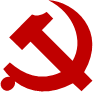 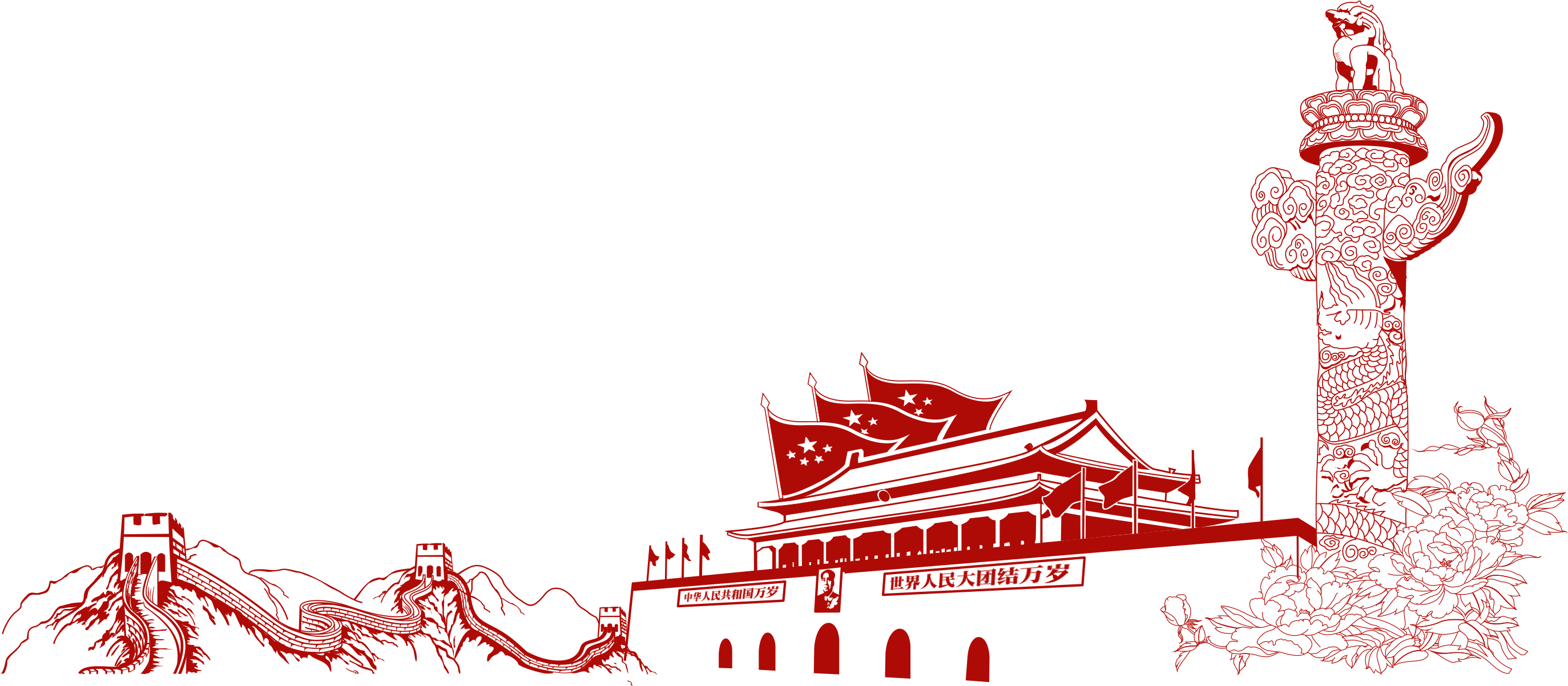 《监察法》
起草过程、指导思想和基本思路
《监察法》的起草过程、指导思想和基本思路
组织实施
1、《监察法》立法工作由中共中央纪律检查委员会牵头总抓；

2、中央纪委与全国人大常委会、中央统战部、中央政法委员会、中央深化改革领导小组办公室、中央机构编制办公室等有关方面进行了多次沟通；

3、全国人大常委会党组坚决贯彻落实党中央关于深化国家监察体制改革的决策部署，高度重视监察法立法工作。
《监察法》的起草过程、指导思想和基本思路
起草过程
习近平总书记主持中央政治局常委会会议，审议并原则同意全国人大常委会党组关于监察法草案几个主要问题的请示。
2017年
6月15日
十二届全国人大常委会第二十八次会议对监察法草案进行了初次审议。初次审议后，根据党中央同意的相关工作安排，全国人大常委会法制工作委员会将草案送23个中央国家机关以及31个省、自治区、直辖市人大常委会征求意见；召开专家会，听取了宪法、行政法和刑事诉讼法方面专家学者的意见。
2017年
6月下旬
《监察法》的起草过程、指导思想和基本思路
起草过程
2017年
11月7日-12月6日
监察法草案在中国人大网全文公开，征求社会公众意见。
根据党的十九大精神和全国人大常委会组成人员的审议意见以及人大代表、政协委员等各方面意见，对草案作了修改完善。
党的
十九大后
《监察法》的起草过程、指导思想和基本思路
起草过程
十二届全国人大常委会第三十一次会议对监察法草案进行再次审议，认为草案贯彻落实以习近平同志为核心的党中央关于深化国家监察体制改革的重大决策部署，充分吸收了常委会组成人员的审议意见和各方面意见，已经比较成熟，决定将监察法草案提请全国人民代表大会审议。
2017年
12月
《监察法》的起草过程、指导思想和基本思路
起草过程
党的十九届二中全会审议通过了《中共中央关于修改宪法部分内容的建议》
2018年
1月18日-19日
十二届全国人大常委会第三十二次会议决定将《中华人民共和国宪法修正案（草案）》提请十三届全国人大一次会议审议。监察法草案根据宪法修改精神作了进一步修改。
2018年
1月29日-30日
《监察法》的起草过程、指导思想和基本思路
起草过程
全国人大常委会办公厅将监察法草案发送十三届全国人大代表。
2018年
1月31日
习近平总书记主持召开中央政治局常委会会议，听取了全国人大常委会党组的汇报，原则同意《关于〈中华人民共和国监察法（草案）〉有关问题的请示》并作出重要指示。
2018年
2月8日
《监察法》的起草过程、指导思想和基本思路
起草过程
根据党中央指示精神，对草案作了进一步的完善。在上述工作基础上，最终形成了提请大会审议的《中华人民共和国监察法（草案）》。党的十八届六中全会闭幕后，中央纪委机关会同全国人大常委会法制工作委员会共同组成国家监察立法工作专班。在前期工作基础上，工作专班进一步开展调研和起草工作，吸收改革试点地区的实践经验，听取专家学者的意见建议，经反复修改完善，形成了监察法。
《监察法》的形成
《监察法》的起草过程、指导思想和基本思路
指导思想
高举中国特色社会主义伟大旗帜，全面贯彻党的十九大精神，坚持以马克思列宁主义、毛泽东思想、邓小平理论、“三个代表”重要思想、科学发展观、习近平新时代中国特色社会主义思想为指导，坚持党的领导、人民当家作主、依法治国有机统一，坚持统筹推进“五位一体”总体布局和协调推进“四个全面”战略布局，加强党对反腐败工作的集中统一领导，实现对所有行使公权力的公职人员监察全覆盖，使依规治党与依法治国、党内监督与国家监察有机统一，推进国家治理体系和治理能力现代化。
《监察法》的起草过程、指导思想和基本思路
基本思路（四个坚持）
坚持
正确政治方向
与宪法修改保持一致
坚持
问题导向
坚持
科学立法、民主立法、依法立法
坚持
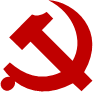 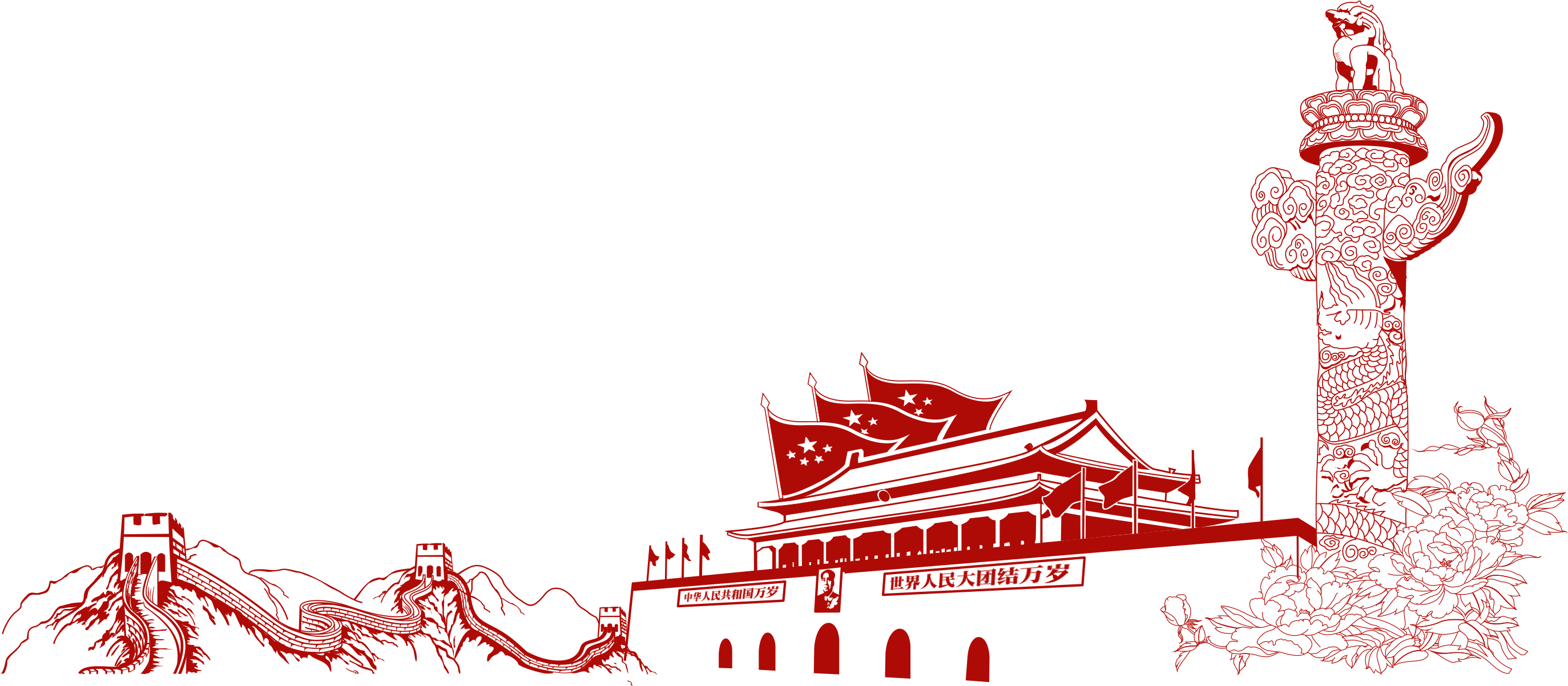 《监察法》主要内容
《监察法》主要内容
第一章  总则
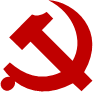 第二章  监察机关及其职责
第三章  监察范围和管辖
第四章  监察权限
《中华人民共和国监察法》
第五章  监察程序
第六章  反腐败国际合作
（共九章，69条）
第七章  对监察机关和监察人员的监督
第八章  法律责任
第九章  附则
《监察法》主要内容
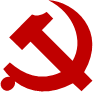 明确监察工作的指导思想和领导体制
为坚持和加强党对反腐败工作的集中统一领导，《监察法》第二条规定：坚持中国共产党对国家监察工作的领导，以马克思列宁主义、毛泽东思想、邓小平理论、“三个代表”重要思想、科学发展观、习近平新时代中国特色社会主义思想为指导，构建集中统一、权威高效的中国特色国家监察体制。
《中华人民共和国监察法》
（共九章，69条）
《监察法》主要内容
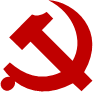 明确监察工作的原则和方针
（原则）监察委员会依照法律规定独立行使监察权，不受行政机关、社会团体和个人的干涉；监察机关办理职务违法和职务犯罪案件，应当与审判机关、检察机关、执法部门互相配合，互相制约；监察机关在工作中需要协助的，有关机关和单位应当根据监察机关的要求依法予以协助。（《监察法》第四条）
《中华人民共和国监察法》
（共九章，69条）
《监察法》主要内容
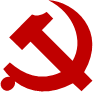 明确监察工作的原则和方针
（原则）国家监察工作严格遵照宪法和法律，以事实为根据，以法律为准绳；在适用法律上一律平等，保障当事人的合法权益；权责对等，严格监督；惩戒与教育相结合，宽严相济。（《监察法》第五条）
《中华人民共和国监察法》
（共九章，69条）
《监察法》主要内容
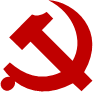 明确监察工作的原则和方针
（方针）国家监察工作坚持标本兼治、综合治理，强化监督问责，严厉惩治腐败；深化改革、健全法治，有效制约和监督权力；加强法治教育和道德教育，弘扬中华优秀传统文化，构建不敢腐、不能腐、不想腐的长效机制。（《监察法》第六条）
《中华人民共和国监察法》
（共九章，69条）
《监察法》主要内容
明确监察委员会的产生和职责
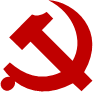 （国家监察委员会的产生）国家监察委员会由全国人民代表大会产生，负责全国监察工作。国家监察委员会由主任、副主任若干人、委员若干人组成，主任由全国人民代表大会选举，副主任、委员由国家监察委员会主任提请全国人民代表大会常务委员会任免。国家监察委员会主任每届任期同全国人民代表大会每届任期相同，连续任职不得超过两届。
（《监察法》第八条第一款至第三款）
《中华人民共和国监察法》
（共九章，69条）
《监察法》主要内容
明确监察委员会的产生和职责
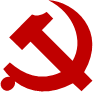 （地方监察委员会的产生）地方各级监察委员会由本级人民代表大会产生，负责本行政区域内的监察工作；地方各级监察委员会由主任、副主任若干人、委员若干人组成，主任由本级人民代表大会选举，副主任、委员由监察委员会主任提请本级人民代表大会常务委员会任免；地方各级监察委员会主任每届任期同本级人民代表大会每届任期相同。
（《监察法》第九条第一款至第三款）
《中华人民共和国监察法》
（共九章，69条）
《监察法》主要内容
明确监察委员会的产生和职责
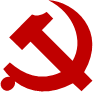 监察委员会的职责：
（一）对公职人员开展廉政教育，对其依法履职、秉公用权、廉洁从政从业以及道德操守情况进行监督检查；
（二）对涉嫌贪污贿赂、滥用职权、玩忽职守、权力寻租、利益输送、徇私舞弊以及浪费国家资财等职务违法和职务犯罪进行调查；
（三）对违法的公职人员依法作出政务处分决定；对履行职责不力、失职失责的领导人员进行问责；对涉嫌职务犯罪的，将调查结果移送人民检察院依法审查、提起公诉；向监察对象所在单位提出监察建议。（《监察法》第十一条）
《中华人民共和国监察法》
（共九章，69条）
《监察法》主要内容
实现对所有行使公权力的公职人员监察全覆盖
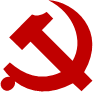 监察机关对下列公职人员和有关人员进行监察：
（一）中国共产党机关、人民代表大会及其常务委员会机关、人民政府、监察委员会、人民法院、人民检察院、中国人民政治协商会议各级委员会机关、民主党派机关和工商业联合会机关的公务员，以及参照《中华人民共和国公务员法》管理的人员；
（二）法律、法规授权或者受国家机关依法委托管理公共事务的组织中从事公务的人员；
（三）国有企业管理人员；
（四）公办的教育、科研、文化、医疗卫生、体育等单位中从事管理的人员；
（五）基层群众性自治组织中从事管理的人员；
（六）其他依法履行公职的人员。
（《监察法》第十五条）
《中华人民共和国监察法》
（共九章，69条）
《监察法》主要内容
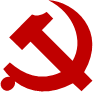 赋予监察机关必要的权限
一是规定监察机关在调查职务违法和职务犯罪时，可以采取谈话、讯问、询问、查询、冻结、搜查、调取、查封、扣押、勘验检查、鉴定等措施（《监察法》第十九条至第二十一条、第二十三条至第二十七条）
《中华人民共和国监察法》
（共九章，69条）
《监察法》主要内容
赋予监察机关必要的权限
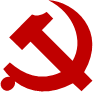 二是规定被调查人涉嫌贪污贿赂、失职渎职等严重职务违法或者职务犯罪，监察机关已经掌握其部分违法犯罪事实及证据，仍有重要问题需要进一步调查，并有涉及案情重大、复杂，可能逃跑、自杀，可能串供或者伪造、隐匿、毁灭证据,可能有其他妨碍调查行为等情形之一的，经监察机关依法审批，可以将其留置在特定场所；留置场所的设置和管理依照国家有关规定执行。
（《监察法》第二十二条）
《中华人民共和国监察法》
（共九章，69条）
《监察法》主要内容
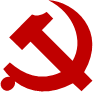 赋予监察机关必要的权限
三是规定监察机关需要采取技术调查、通缉、限制出境措施的，须经过严格的批准手续，并按照规定交有关机关执行。
（《监察法》第二十八条至第三十条）
《中华人民共和国监察法》
（共九章，69条）
《监察法》主要内容
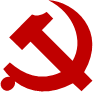 严格规范监察程序
在监察程序一章中，对监督、调查、处置工作程序作出严格规定，包括：报案或者举报的处理；问题线索的管理和处置；决定立案调查；搜查、查封、扣押等程序；要求对讯问和重要取证工作全程录音录像；严格涉案财物处理等。（ 《监察法》第三十五条至第四十二条、第四十六条）
《中华人民共和国监察法》
（共九章，69条）
《监察法》主要内容
严格规范监察程序
关于留置措施程序。为了严格规范留置程序，保护被调查人的合法权益，设区的市级以下监察机关采取留置措施，应当报上一级监察机关批准；省级监察机关采取留置措施，应当报国家监察委员会备案；留置时间不得超过三个月，特殊情况下经上一级监察机关批准可延长一次，延长时间不得超过三个月；监察机关发现采取留置措施不当的，应当及时解除。采取留置措施后，除有碍调查的，应当在二十四小时以内，通知被留置人员所在单位和家属。同时，应当保障被留置人员的饮食、休息和安全，提供医疗服务。被留置人员涉嫌犯罪移送司法机关后，被依法判处管制、拘役和有期徒刑的，留置一日折抵管制二日，折抵拘役、有期徒刑一日。
（ 《监察法》第四十三条、第四十四条）
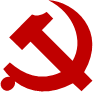 《中华人民共和国监察法》
（共九章，69条）
《监察法》主要内容
加强对监察机关和监察人员的监督
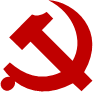 按照“打铁必须自身硬”的要求，《监察法》从以下几个方面加强对监察机关和监察人员的监督：
一是接受人大监督；
二是强化自我监督；
三是明确监察机关与审判机关、检察机关、执法部门互相配合、互相制约的机制；
四是明确监察机关及其工作人员的法律责任。
《中华人民共和国监察法》
（共九章，69条）
《监察法》主要内容
接受人大监督
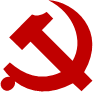 监察机关应当接受本级人民代表大会及其常务委员会的监督；各级人民代表大会常务委员会听取和审议本级监察机关的专项工作报告，组织执法检查；人民代表大会代表或者常务委员会组成人员在本级人民代表大会及其常务委员会举行会议时，可以依照法律规定的程序，就监察工作中的有关问题提出询问或者质询。
（《监察法》第五十三条）
《中华人民共和国监察法》
（共九章，69条）
《监察法》主要内容
强化自我监督
《监察法》与党的纪律检查机关监督执纪工作规则相衔接，将实践中行之有效的做法上升为法律规范。监察法规定了对打听案情、过问案件、说情干预的报告和登记备案，监察人员的回避，脱密期管理和对监察人员辞职、退休后从业限制等制度。同时规定了对监察机关及其工作人员不当行为的申诉和责任追究制度。
（《监察法》第五十七条至第六十一条）
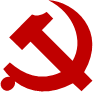 《中华人民共和国监察法》
（共九章，69条）
《监察法》主要内容
明确监察机关与审判机关、检察机关、执法部门互相配合、互相制约的机制
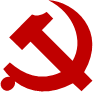 《监察法》规定：对监察机关移送的案件，人民检察院经审查，认为需要补充核实的，应当退回监察机关补充调查，必要时可以自行补充侦查；对于有刑事诉讼法规定的不起诉的情形的，经上一级人民检察院批准，依法作出不起诉的决定。（《监察法》四十七条）
《中华人民共和国监察法》
（共九章，69条）
《监察法》主要内容
明确监察机关与审判机关、检察机关、执法部门互相配合、互相制约的机制
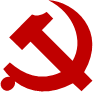 《监察法》规定：监察机关在收集、固定、审查、运用证据时，应当与刑事审判关于证据的要求和标准相一致。（《监察法》第三十三条）
《中华人民共和国监察法》
（共九章，69条）
《监察法》主要内容
明确监察机关及其工作人员的法律责任。
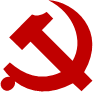 《监察法》规定：监察机关及其工作人员有违反规定发生办案安全事故或者发生安全事故后隐瞒不报、报告失实、处置不当等9种行为之一的，对负有责任的领导人员和直接责任人员依法给予处理（第六十五条）。还规定：监察机关及其工作人员行使职权，侵犯公民、法人和其他组织的合法权益，造成损害的，依法给予国家赔偿。
（《监察法》第六十七条）
《中华人民共和国监察法》
（共九章，69条）
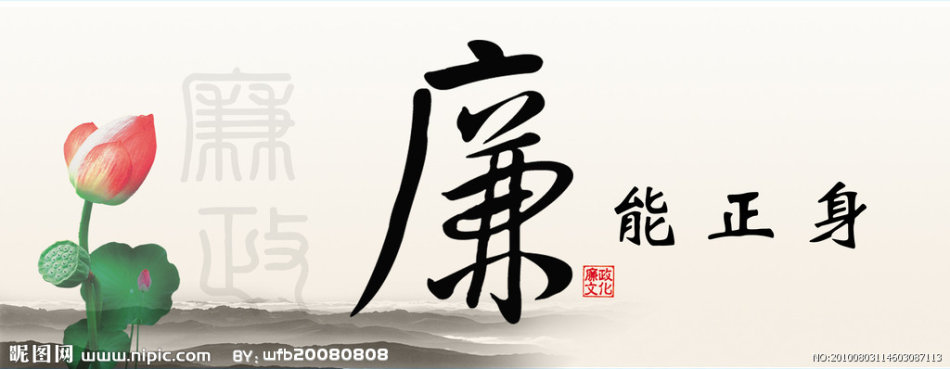 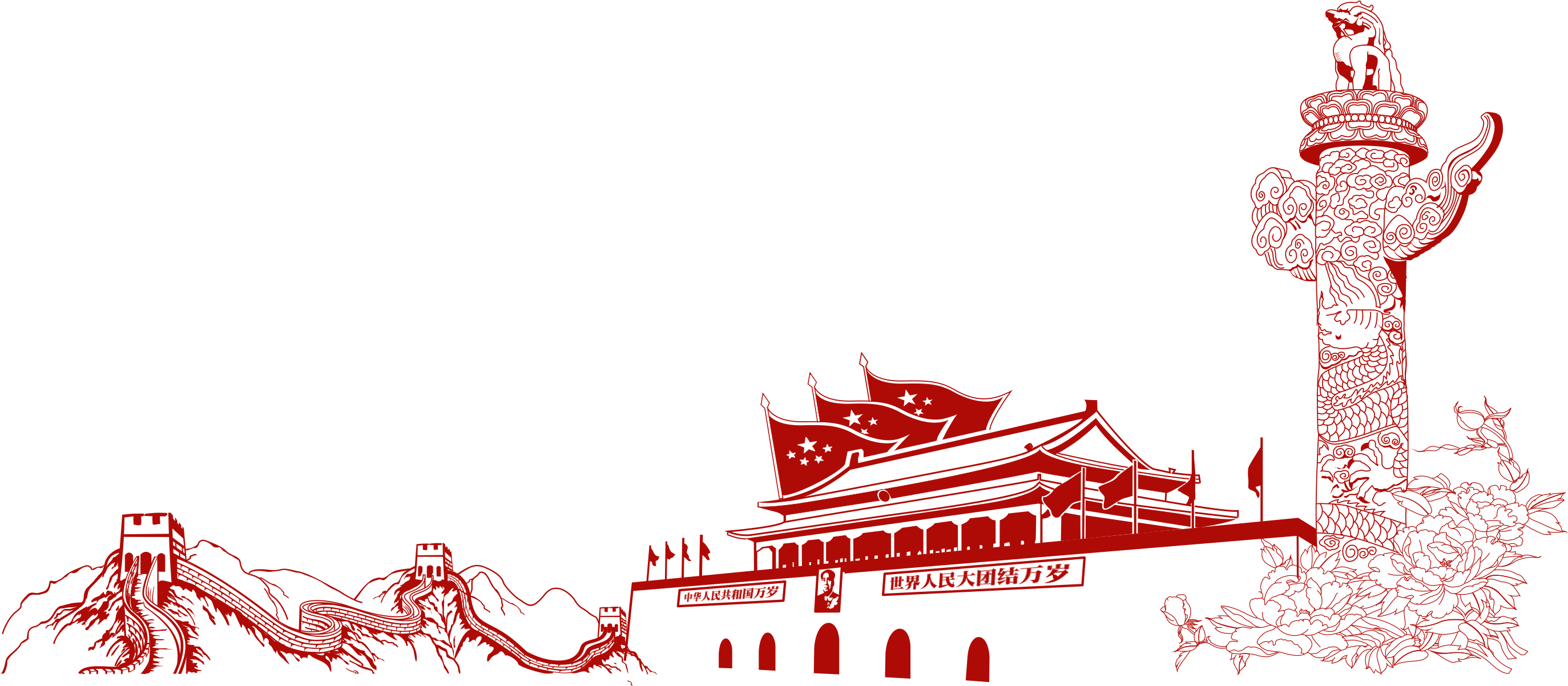 碰触《监察法》红线第一案
碰触《监察法》红线 第一案
杨某受贿近60万，被依法留置
       2015年至2017年间，被告人杨某在担任广州市白云区太和镇城管辅助执法队队员期间，利用负责巡查、管控辖区内违章建筑的职务便利，为他人加高楼层、加宽面积、违章建设提供帮助或不予查处，先后多次收受谢某才、冯某标等多人贿送的款项。
       2018年2月3日，被告人杨某向广州市白云区监察委员会主动交代上述事实，并退缴违法所得57.4万元。
       2月4日，白云区监察委员会对杨某蓝依法留置。2月12日，白云区检察院决定对被告人杨某蓝执行逮捕。3月6日，白云区检察院以被告人杨某蓝涉嫌受贿罪向白云区法院提起公诉。
       被告人杨某蓝对公诉机关指控的事实和罪名不持异议，当庭表示悔过，请求法庭从宽处理。
案例
碰触《监察法》红线 第一案
2018年3月22日上午，广州市白云区人民法院对被告人杨某蓝受贿一案进行公开宣判。
       白云区法院认为，被告人杨某无视国家法律，利用职务上的便利，非法收受他人财物，为他人谋取利益，数额巨大，其行为已构成受贿罪。
       在量刑方面，杨某犯罪后主动投案自首、积极退赃，辩护人提出杨某的家庭状况及悔罪表现等意见，白云法院予以采纳并综合考量，决定对杨某蓝减轻处罚，判处有期徒刑二年六个月，并处罚金10万元；被告人杨某退缴的违法所得共计57.4万元，予以没收，上缴国库。
案例
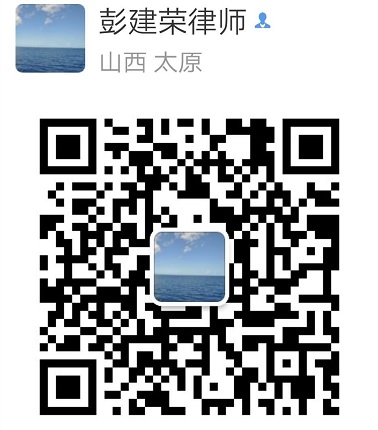 感谢听讲
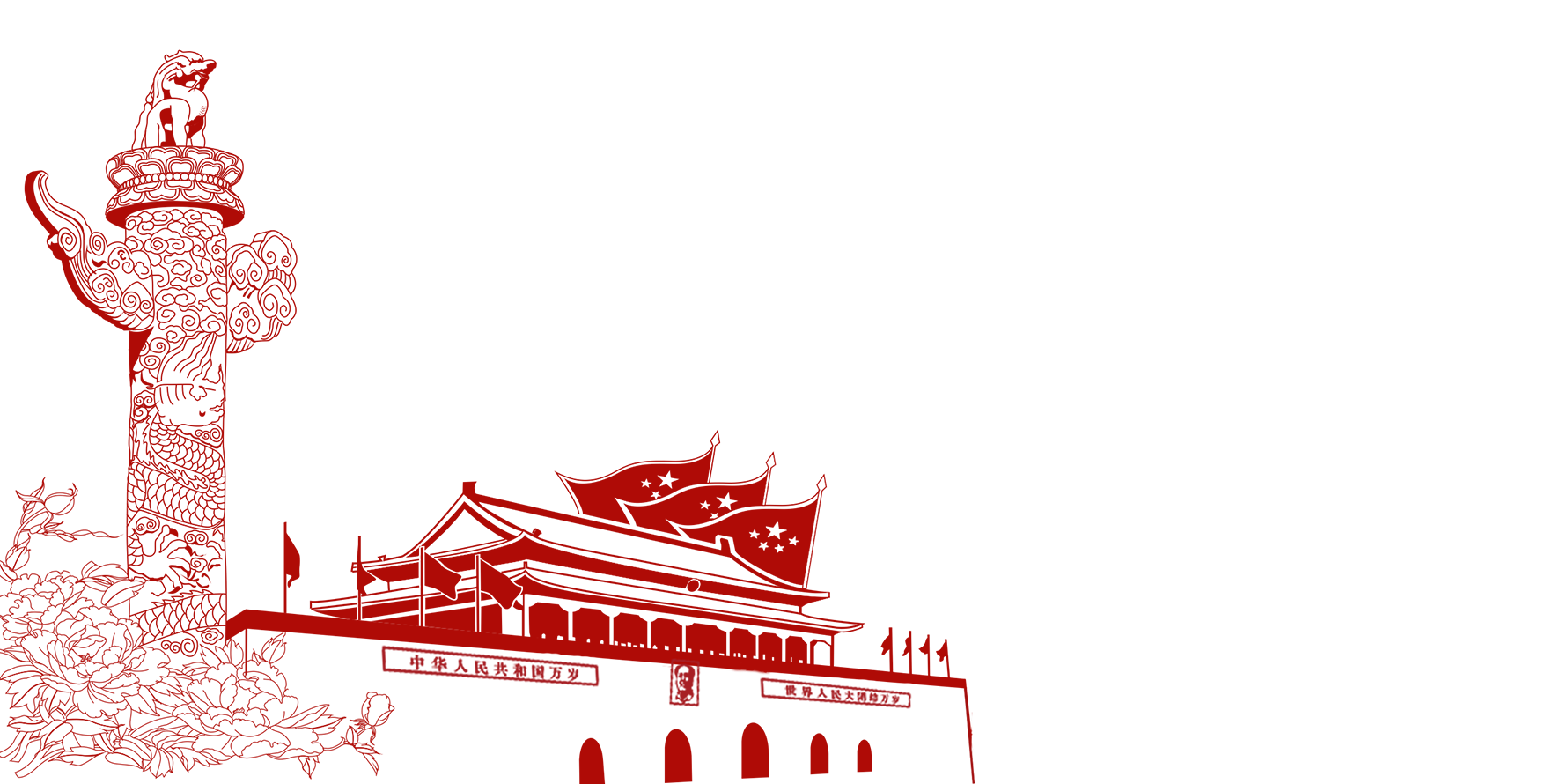 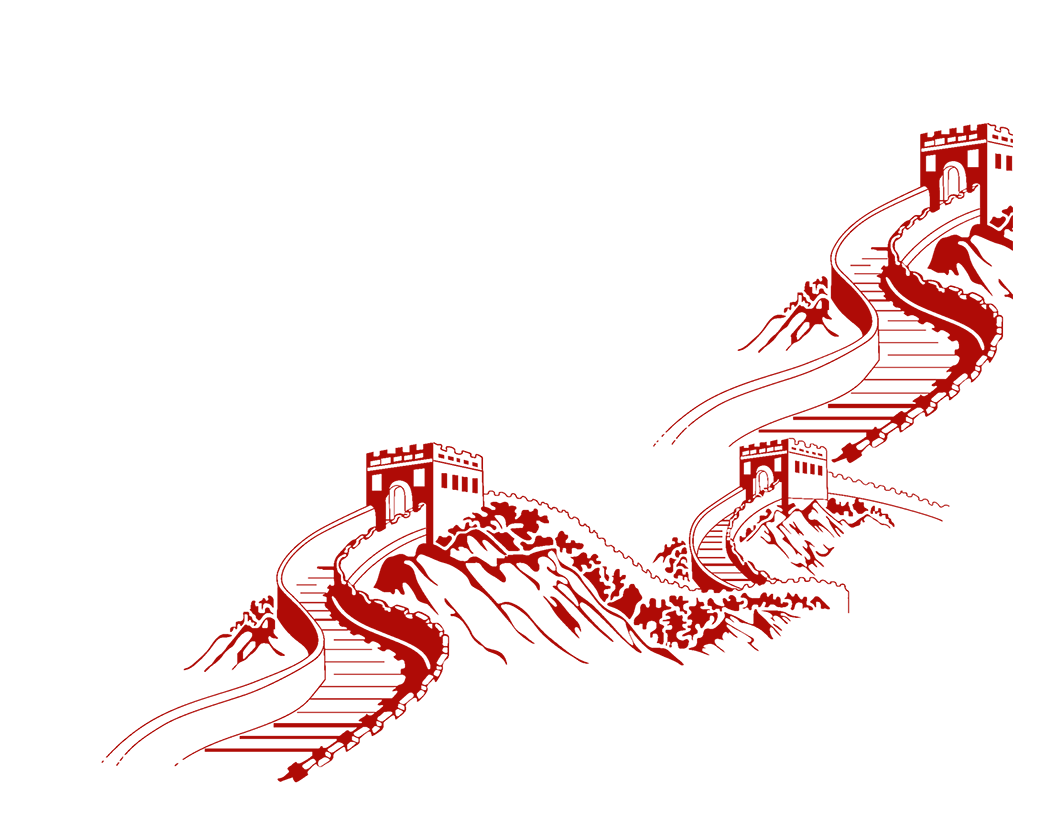 单位：山西华闻律师事务所
地址：太原市小店区亲贤北街56号  怡和国际广场  902
电话：0351-2712561       传真：0351-2712561
E-mail：sxhuawen@163.com